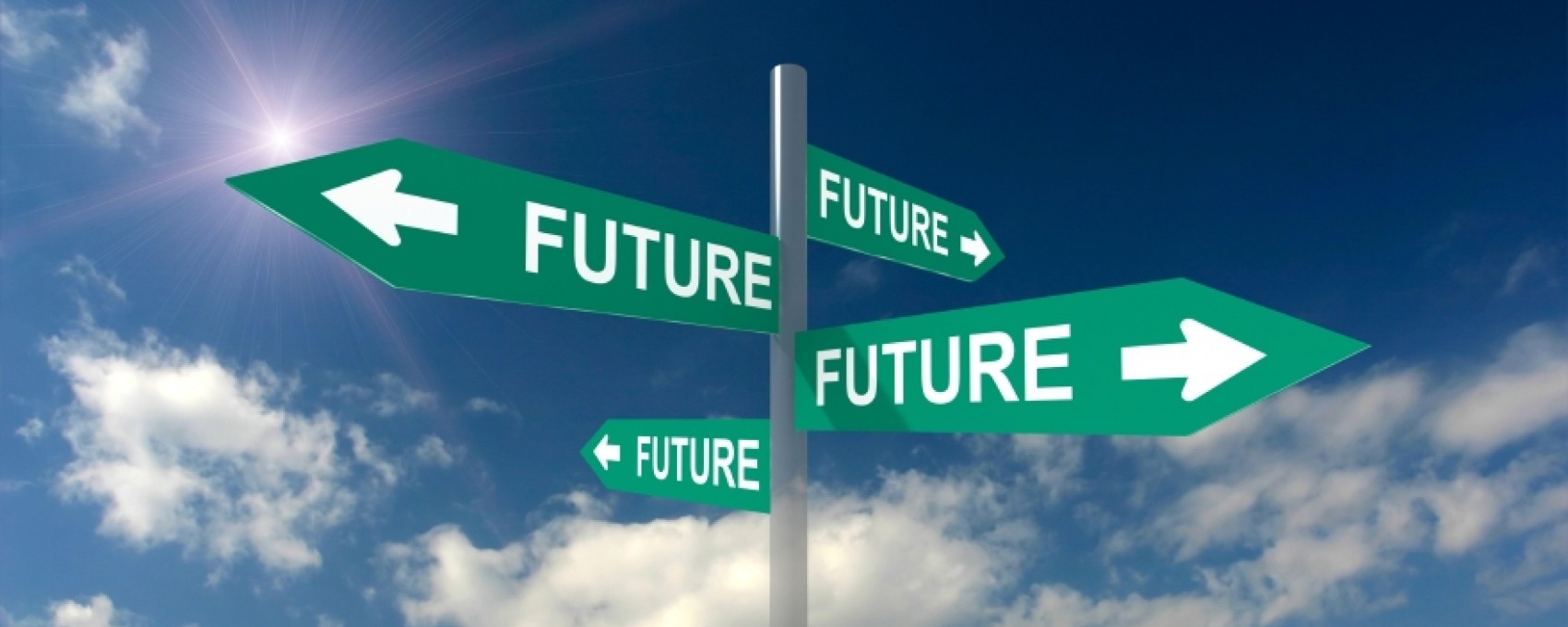 Trend
Karolina Zaleska
AD43
Wat is een trend?
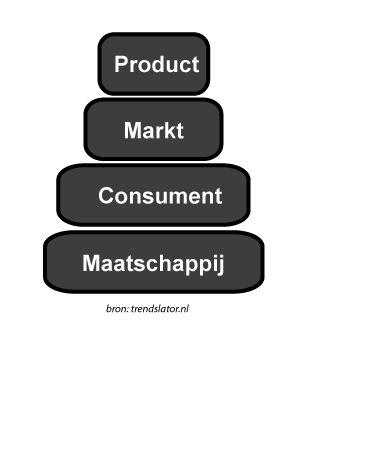 Boven aan
Ontwikkeling
Heeft invloed op seizoenen
Trend
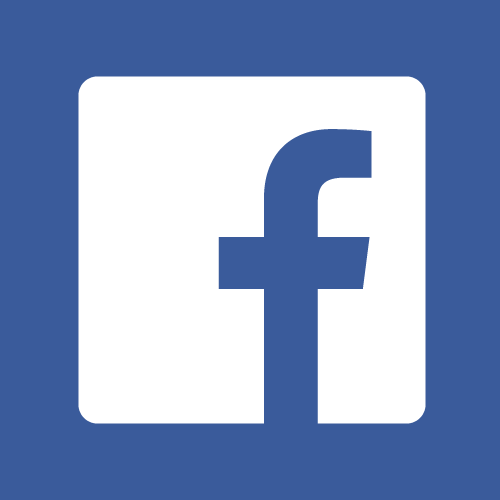 3 soorten trends:

Microtrend  0-5 jaar
Maxitrend   5-10 jaar
Megatrend  10-30 jaar
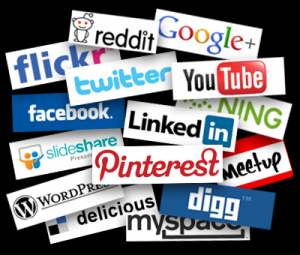 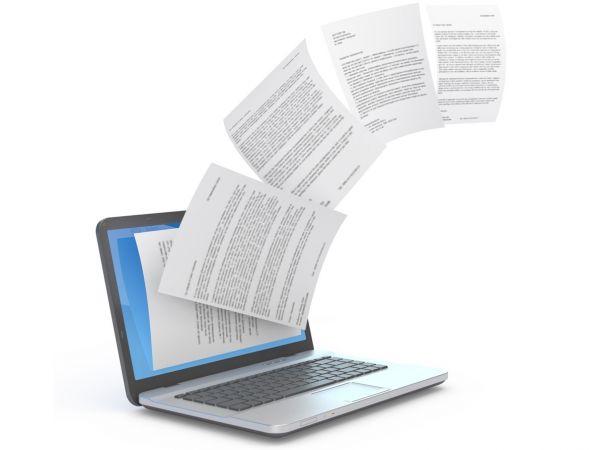 Smartphone
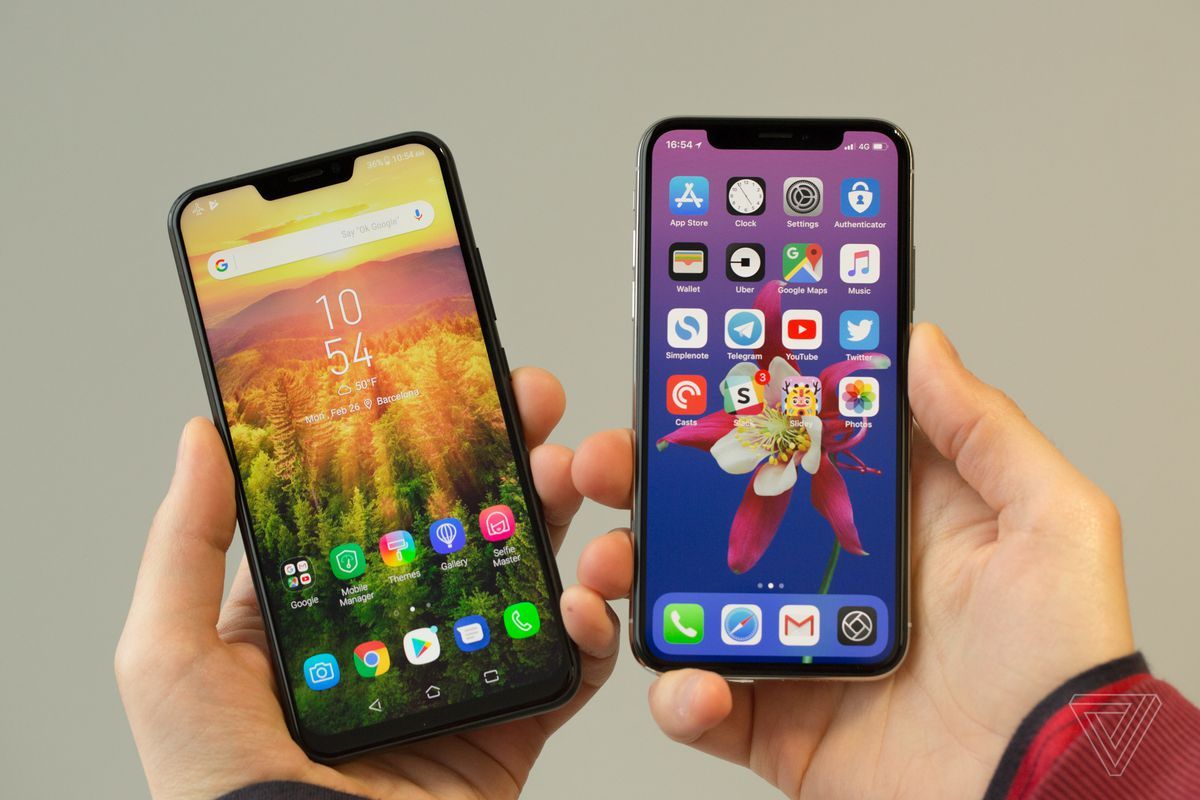 Smartphone
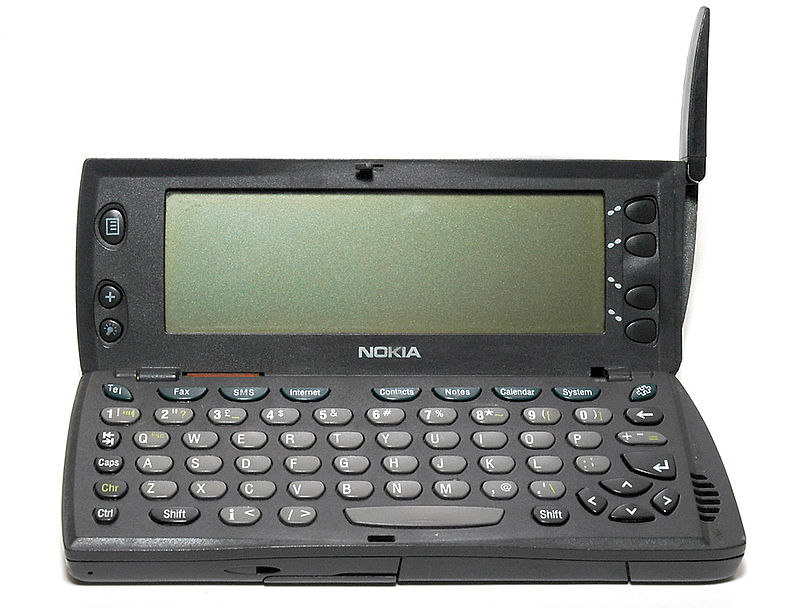 Computermogelijkheden – programma’s
Een handcomputer
In 1992 ontwikkeld
In 1996 eerste smartphone’s
In 2013 miljard verkocht
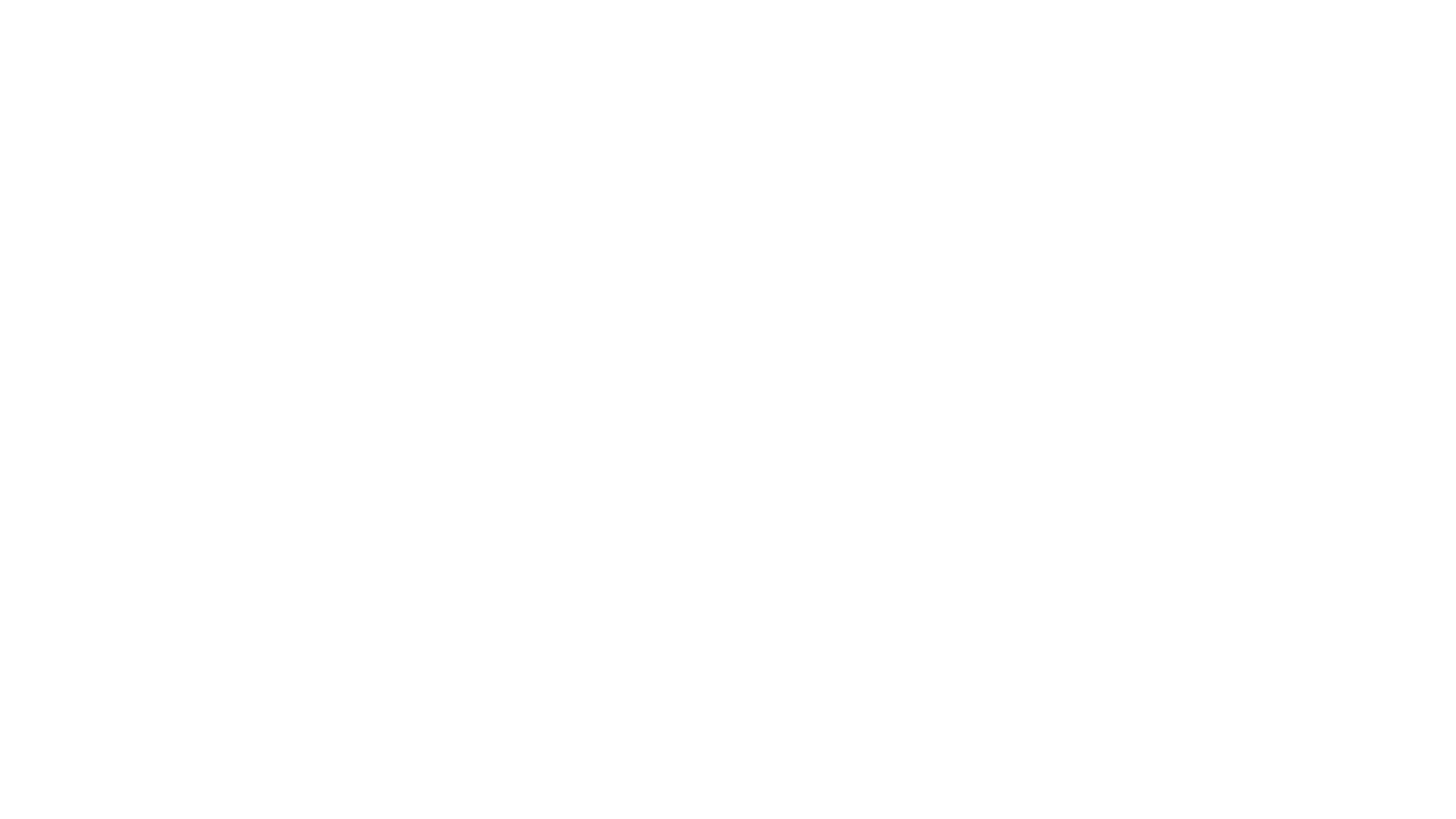 Draadloze oplader
AirPods
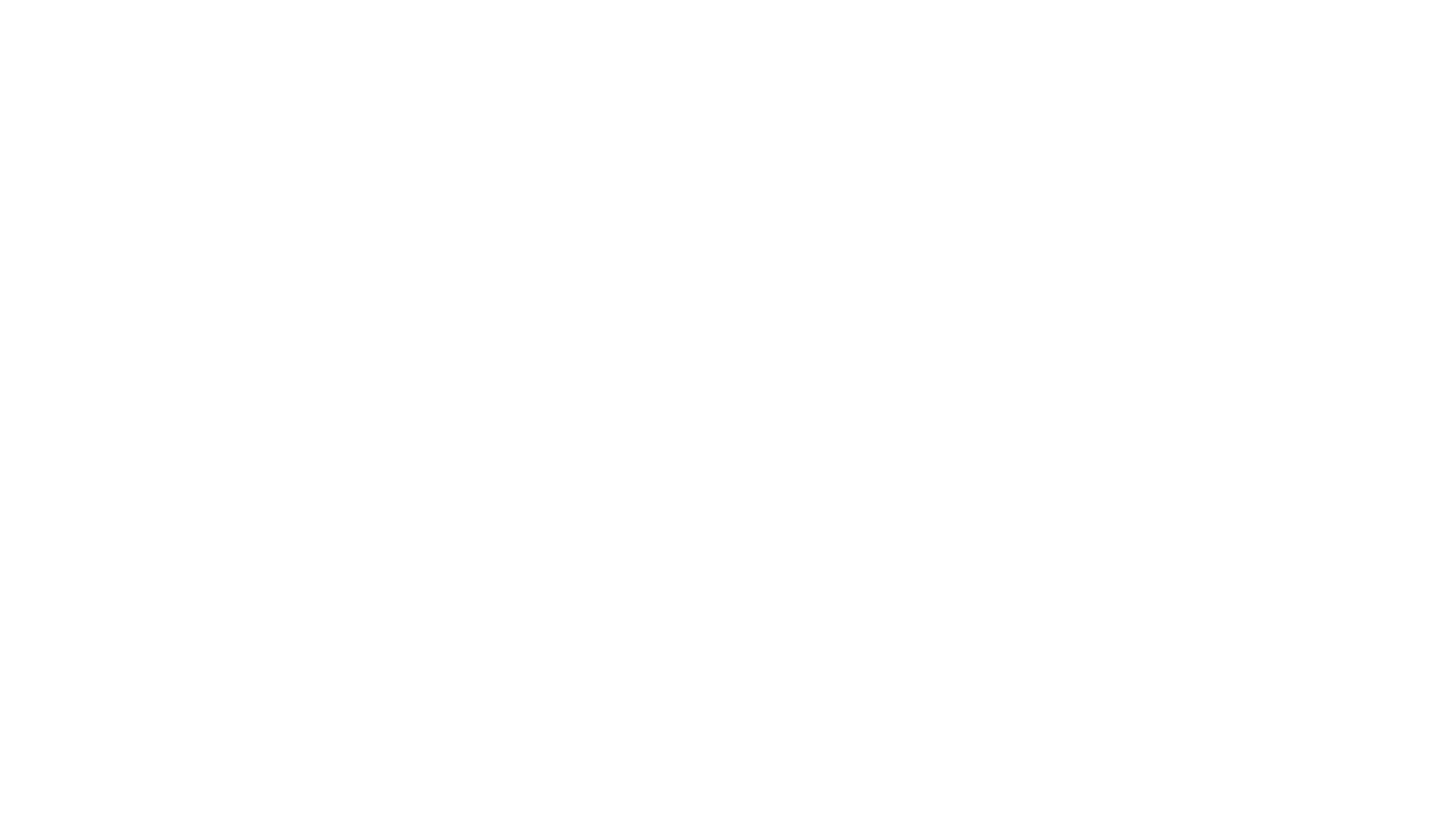 Virtual Realty Headset
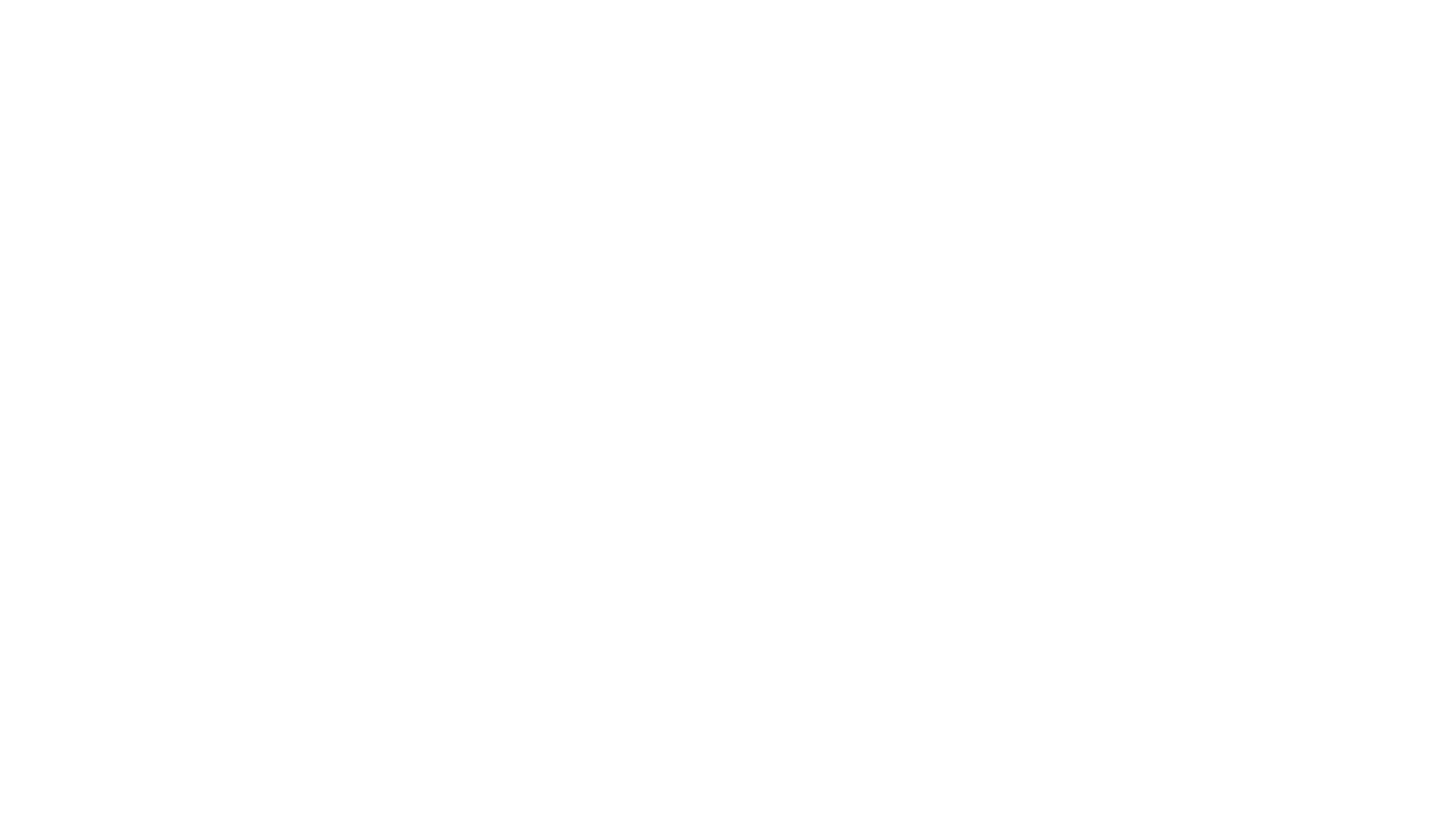 Sport Armband
Iphone programmas
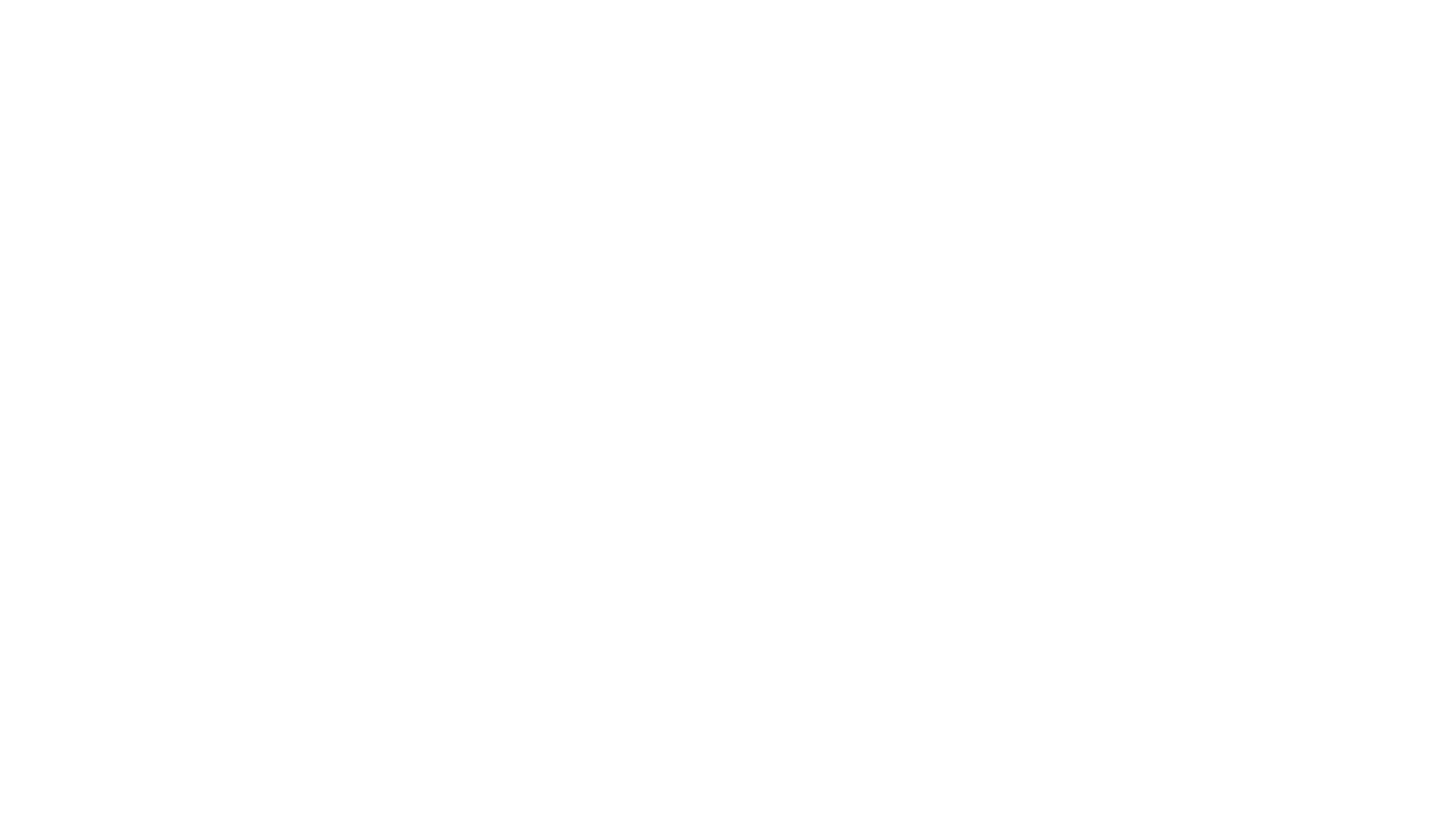 Smartwatch
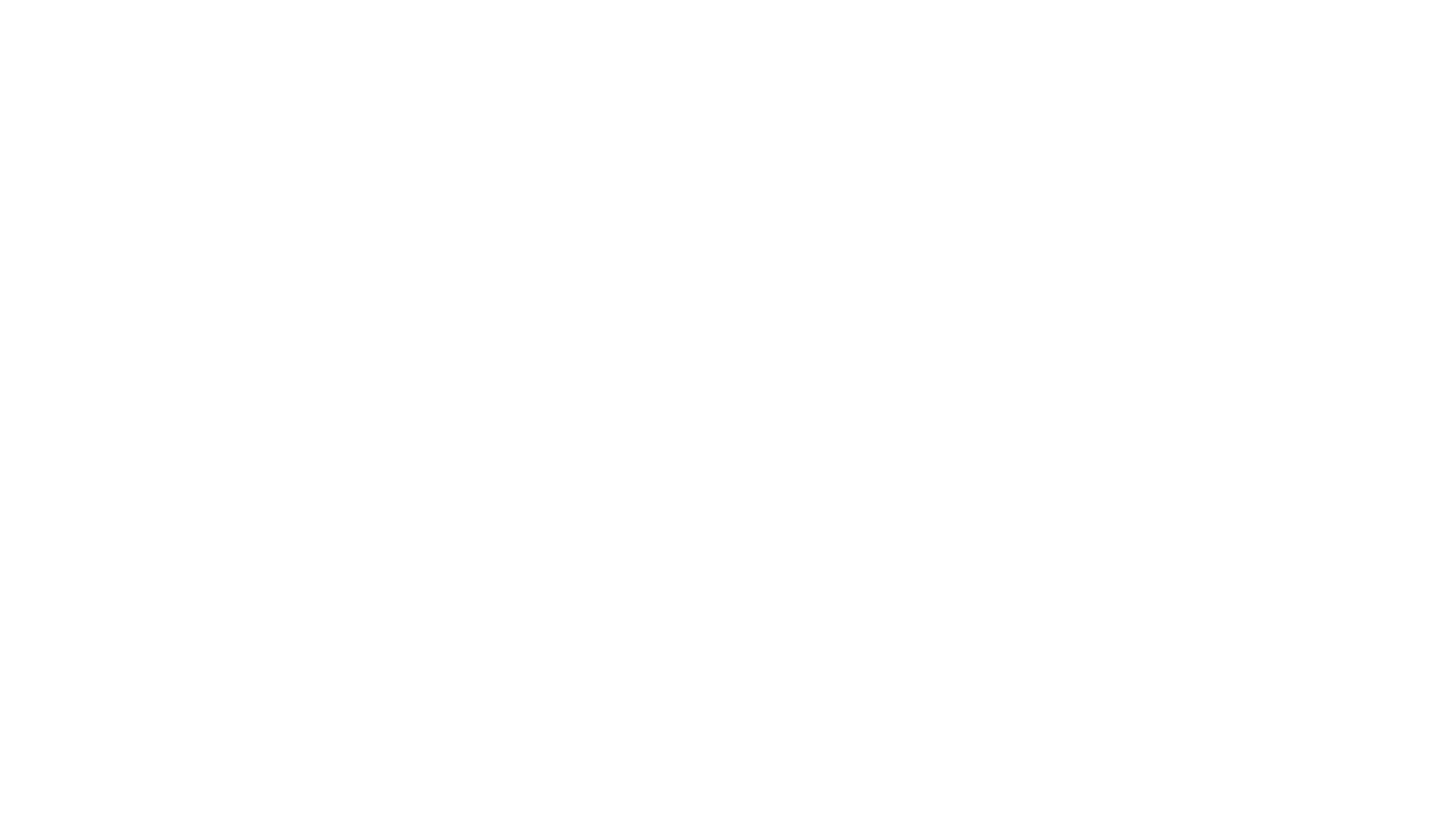 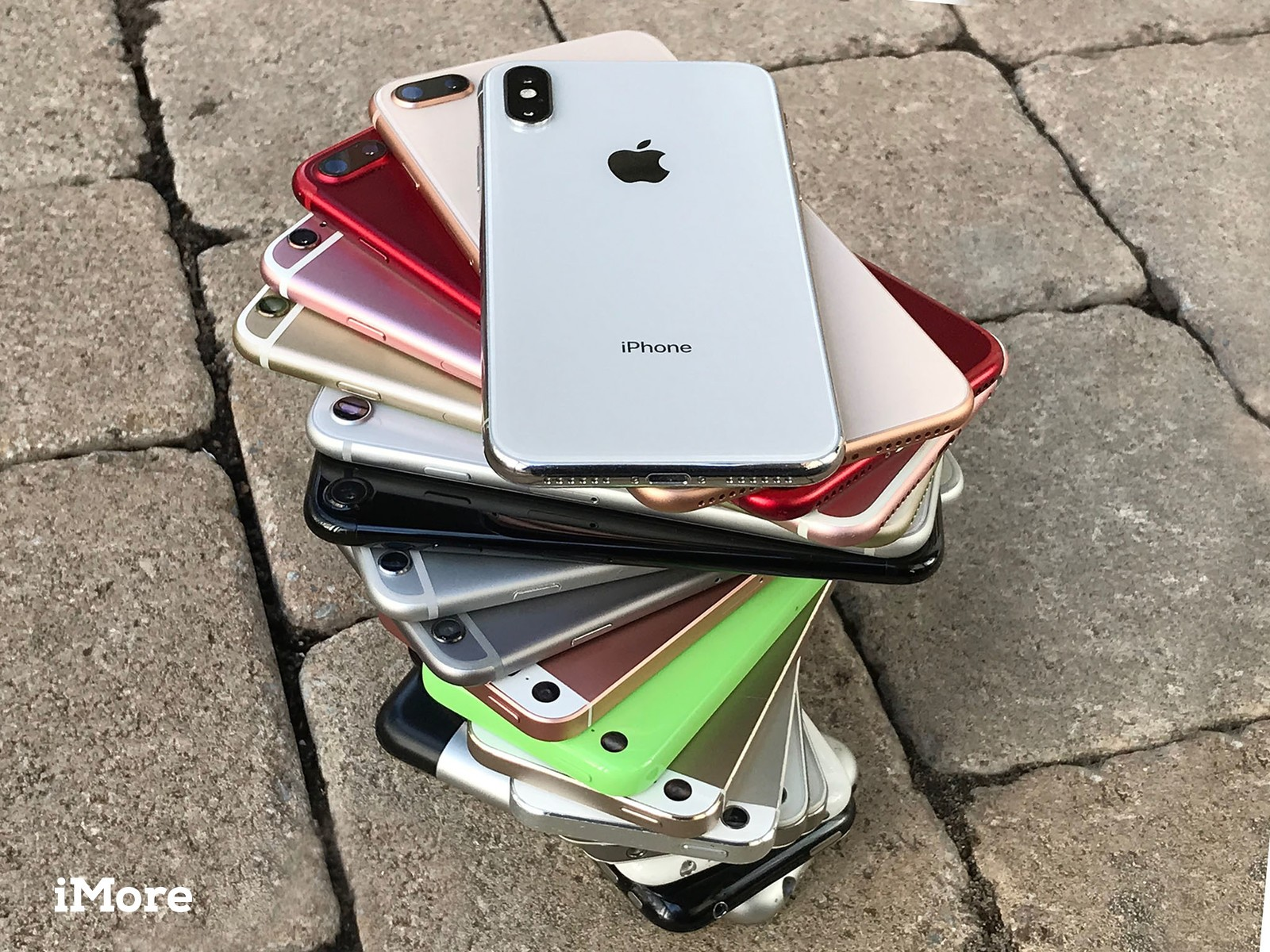 Welke maatschappelijk ontwikkelingen zie je terug in deze trend
Ouders – kinderen
Geld overmaken
Maakelijk en eenvoudig